An expert system for generating restoration targets for Carolina Piedmont riparian vegetation
Elizabeth R. Matthews, Michael Lee, M. Forbes Boyle, and Robert K. Peet 
University of North Carolina, Chapel-Hill
CVS-EEP restoration protocol
Exploit a broad array of reference plots
  Derive site-specific restoration targets
  CVS plot and NVC data 
  Design site-specific restoration plan
  Implement the plan
  Monitor change and assess success
  Employ adaptive management along the way
CVS-EEP restoration protocol
Exploit a broad array of reference plots
  Derive site-specific restoration targets
  CVS plot and NVC data 
  Design site-specific restoration plan
  Implement the plan
  Monitor change and assess success
  Employ adaptive management along the way
Quantitative vegetation descriptions  restoration targets
Quantitative vegetation descriptions
Carolina Vegetation Survey  http://cvs.bio.unc.edu/
U.S. National Vegetation Classification http://www.natureserve.org/explorer/
Match vegetation descriptions to restoration sites
Cost-effective
Improvement on traditional approaches
Classification and description of vegetation types
Critical environmental fields defined
How to do this?
Restoration sites identified and environmental data collected
Restoration sites matched to described vegetation types
Planting lists generated from vegetation type descriptions
Case study: Piedmont alluvial vegetation
Quantitative classification of NC alluvial vegetation
North Carolina Ecosystem Enhancement Program restoration sites
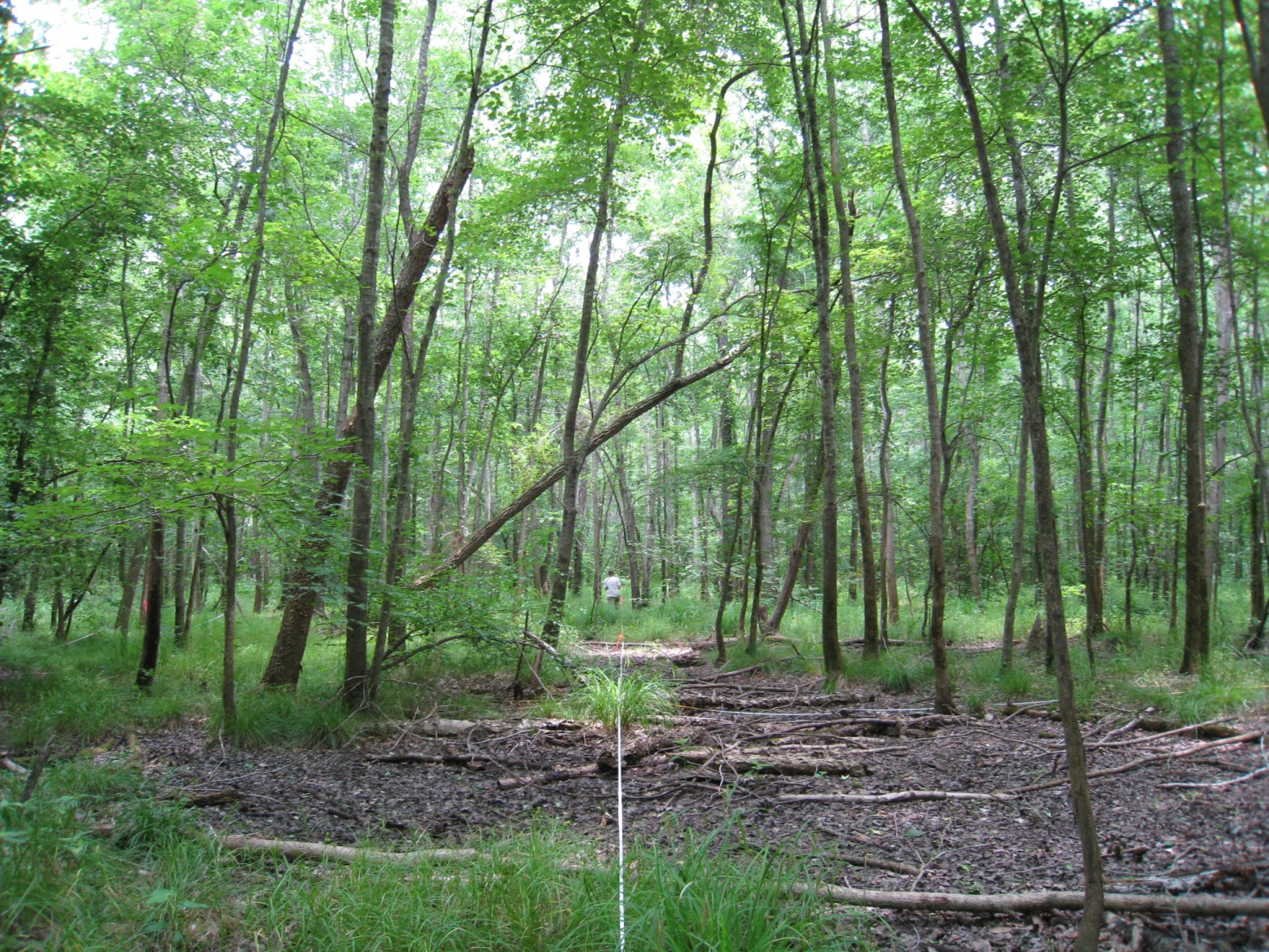 Classification and description of vegetation types
Critical environmental fields defined
How to do this?
Restoration sites identified and environmental data collected
Restoration sites matched to described vegetation types
Planting lists generated from vegetation type descriptions
Classification and description of vegetation types
Collect reference site field data
Classify communities using standard quantitative techniques
Cluster analysis; discriminant analyses; ordination
Vegetation Type Descriptions: field data
Carolina Vegetation Survey (CVS) protocol 20m × 50m plots  (Peet et al 1998)
Cover by strata
Soil samples, environmental data, and geomorphology
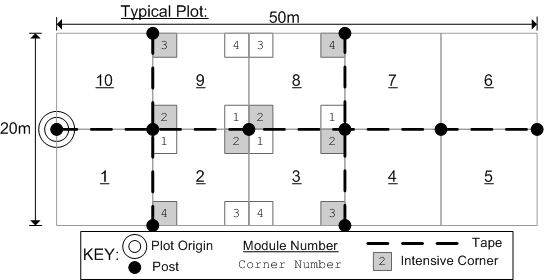 Vegetation Type Descriptions: field data
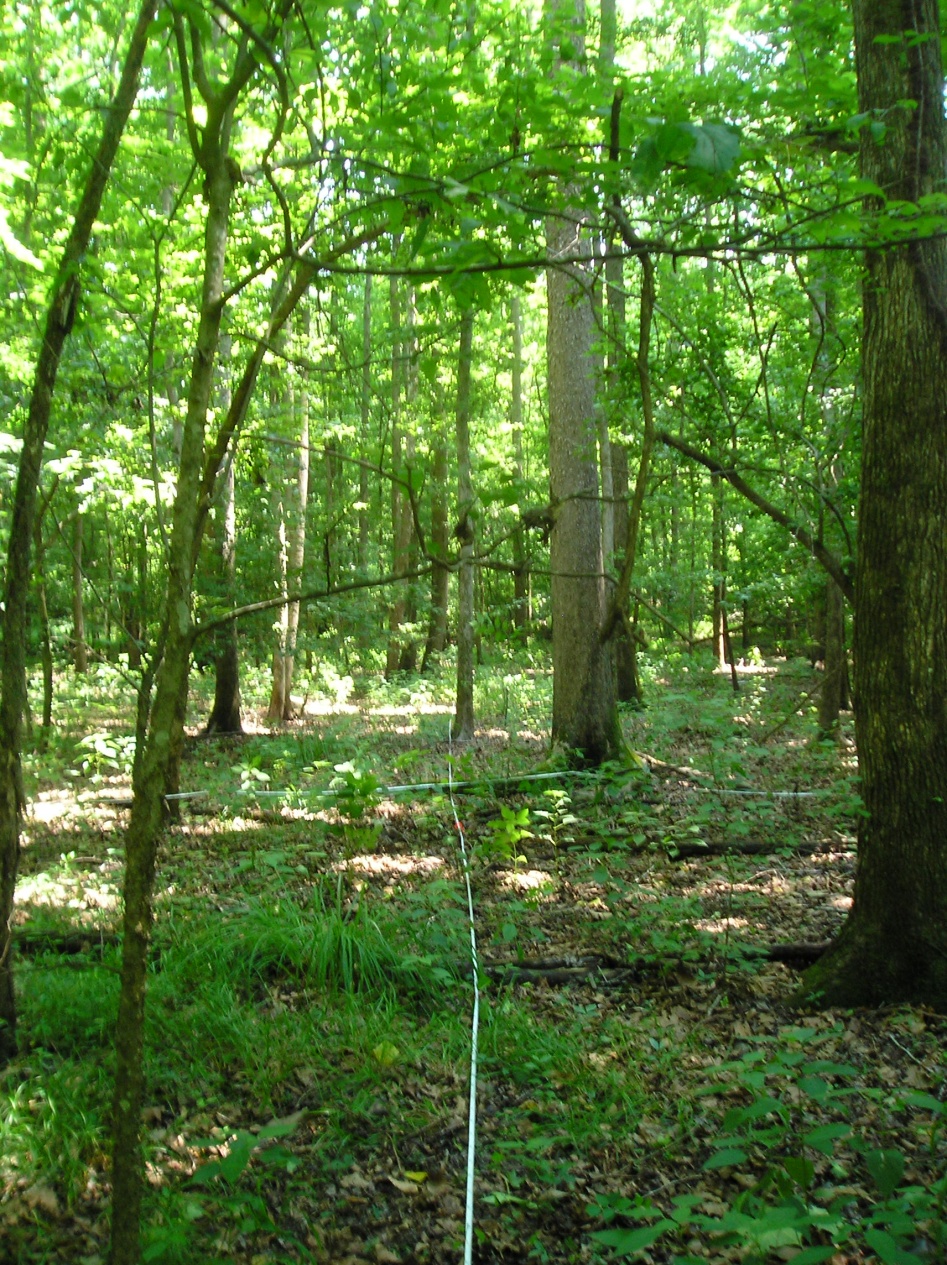 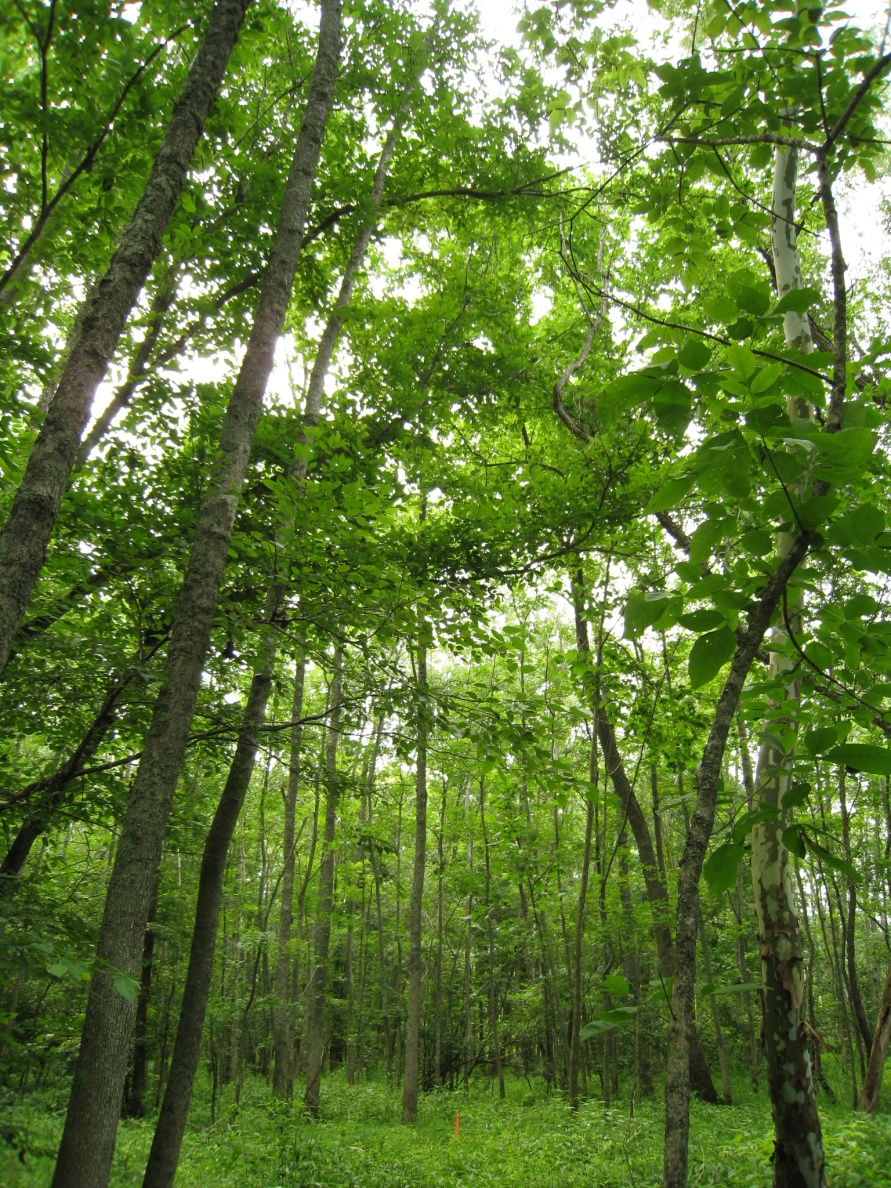 Vegetation Type Descriptions: field data
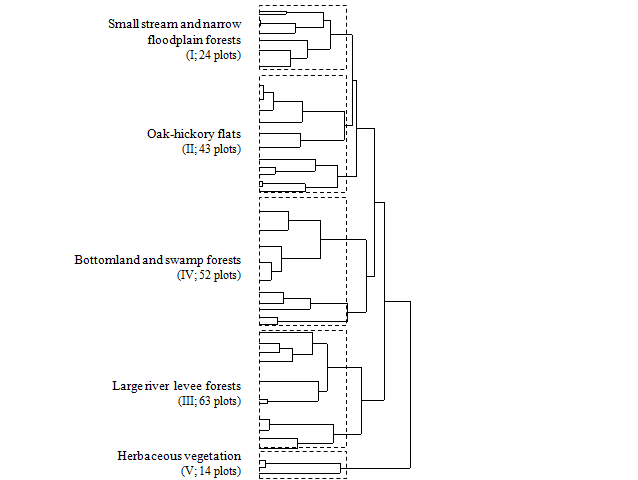 Flexible beta, β = -0.25
Cover by strata
2-tier, hierarchical   classification
5 higher-level groups recognized
14 vegetation types recognized
Quantitative Vegetation Descriptions
•
 *
Small streams
Oak-hickory flats
Large river levees
Bottomlands and
         swamp forests
Quantitative Vegetation Descriptions
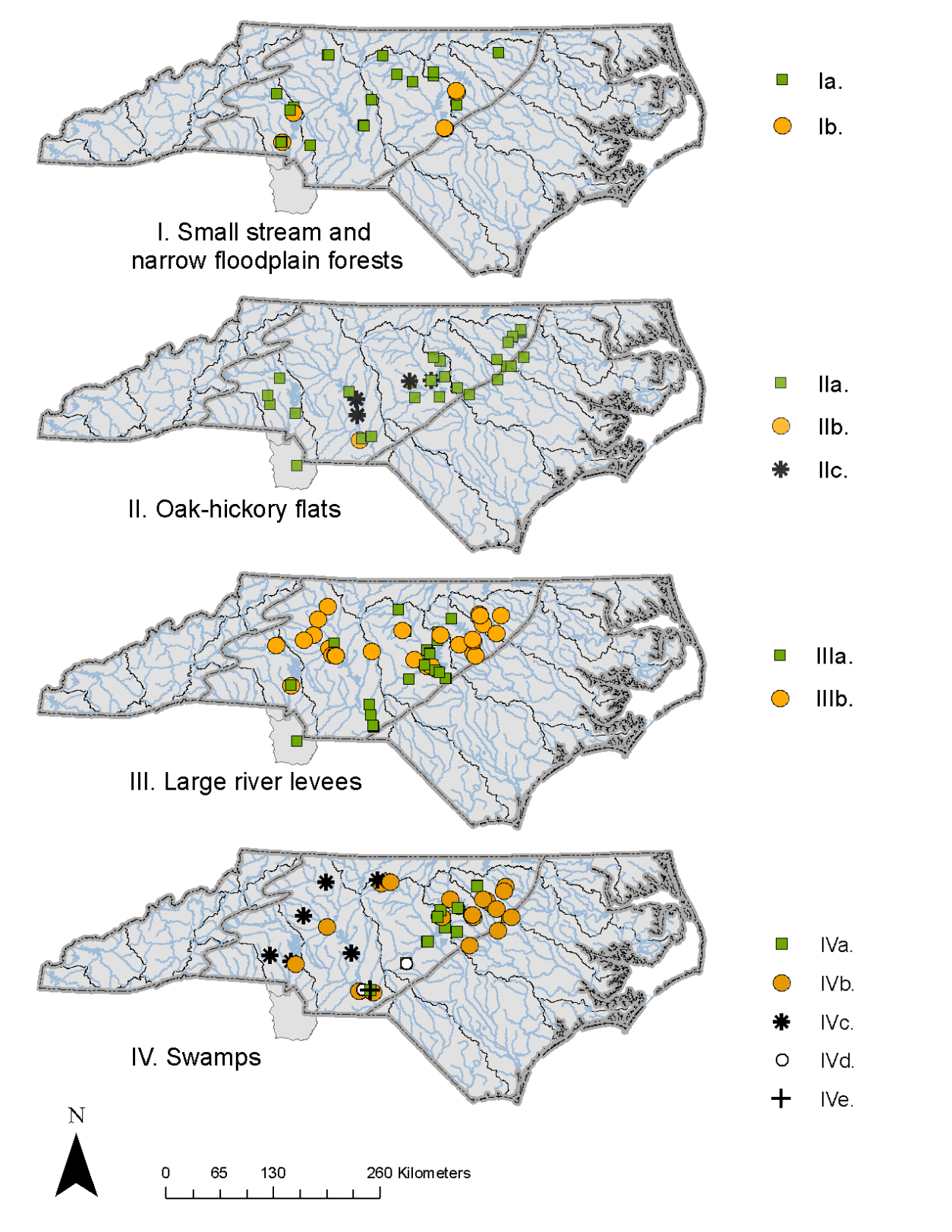 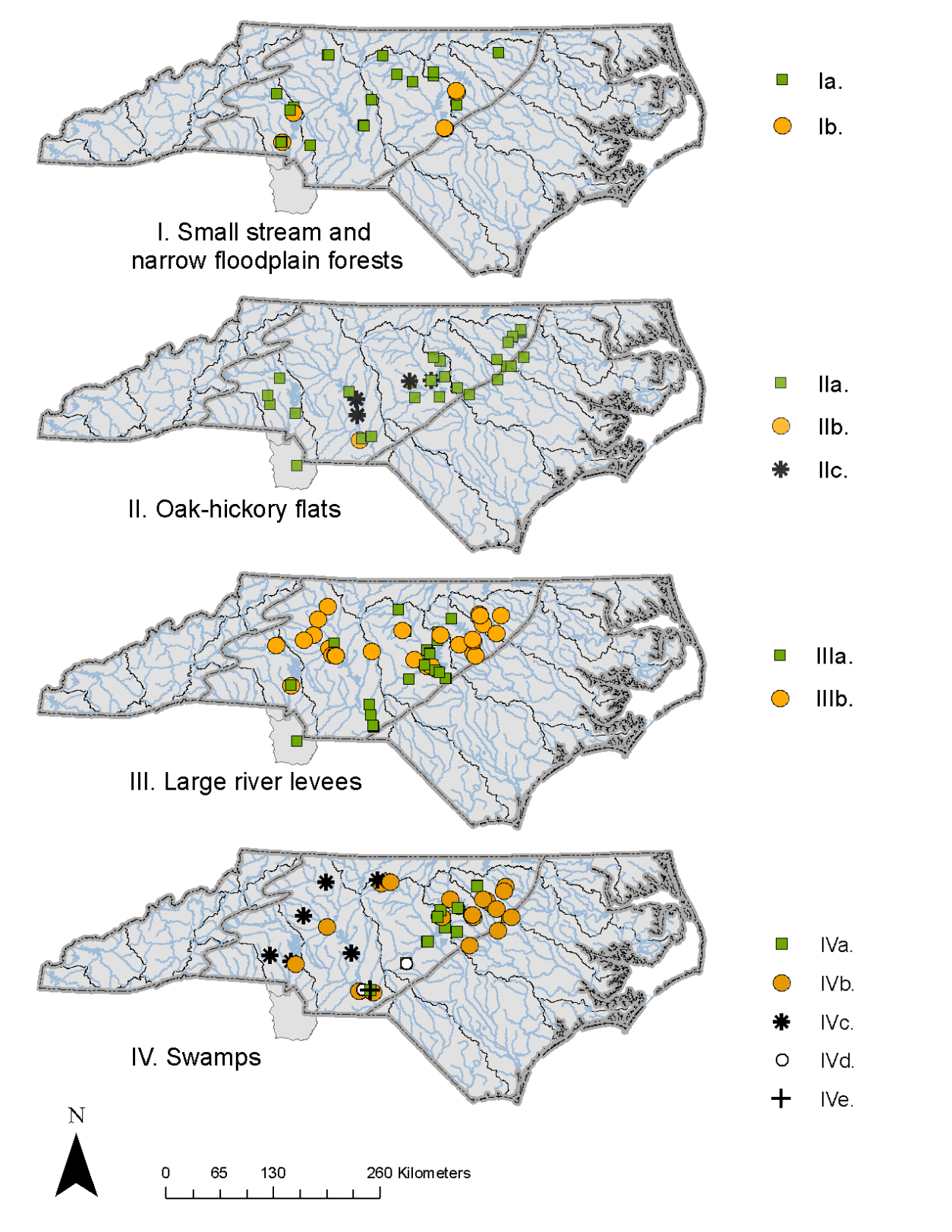 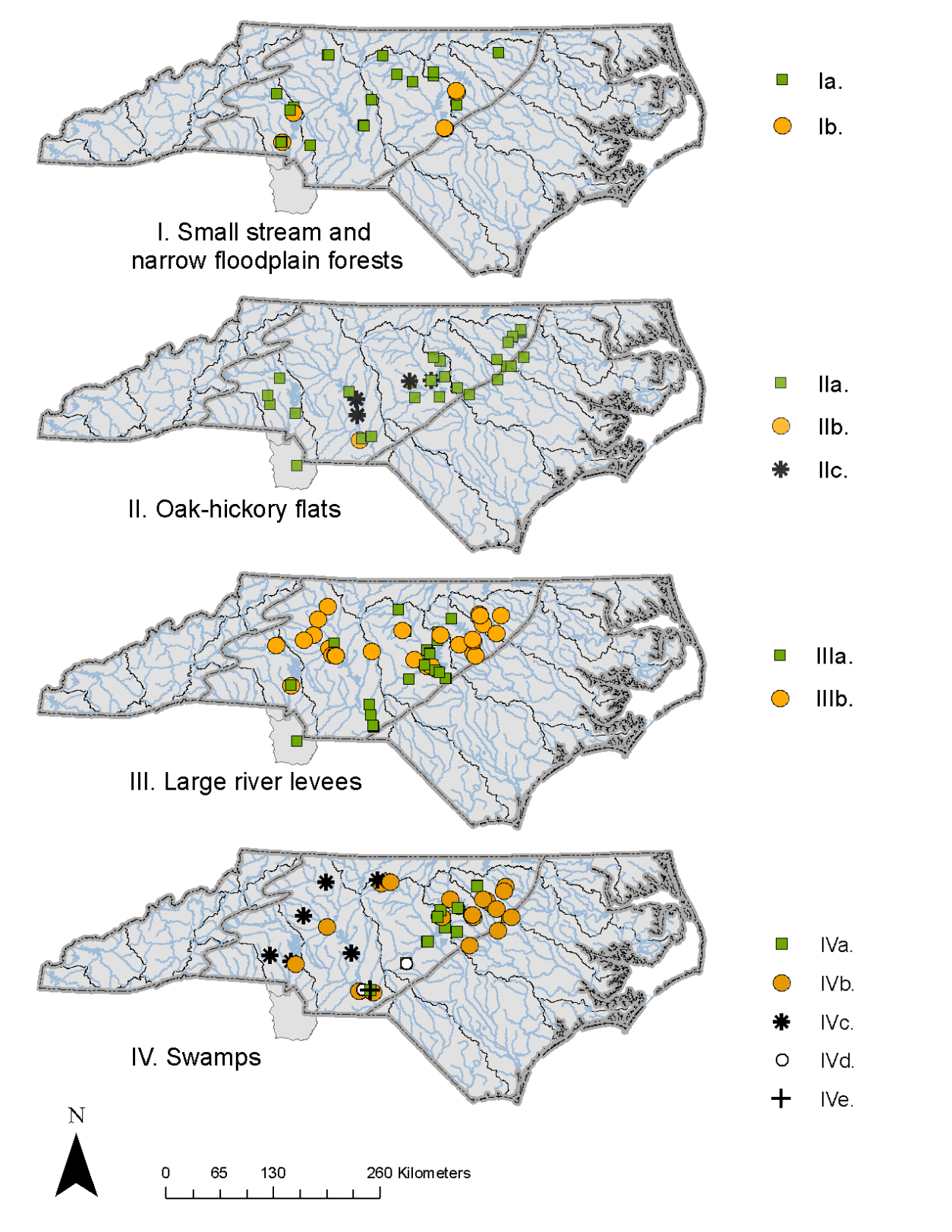 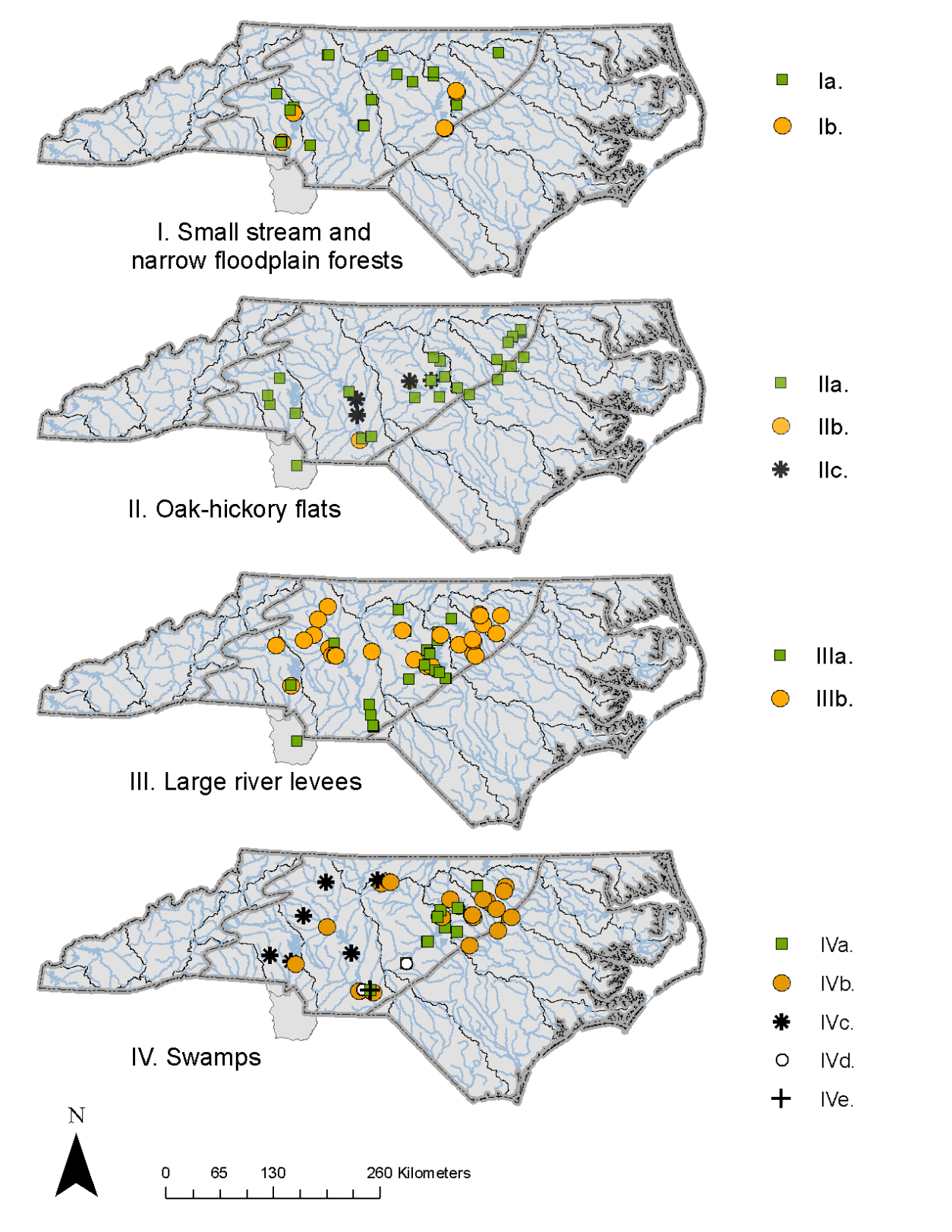 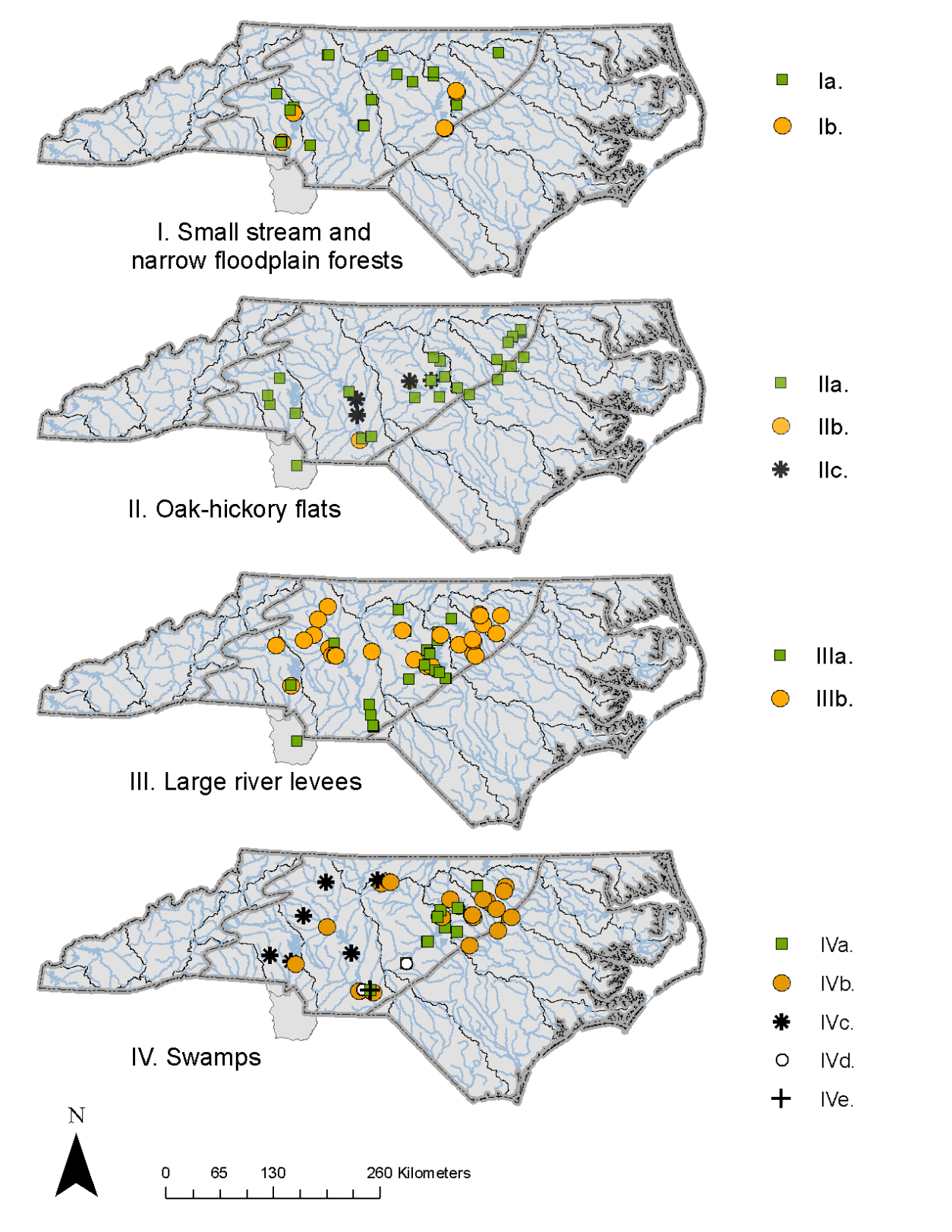 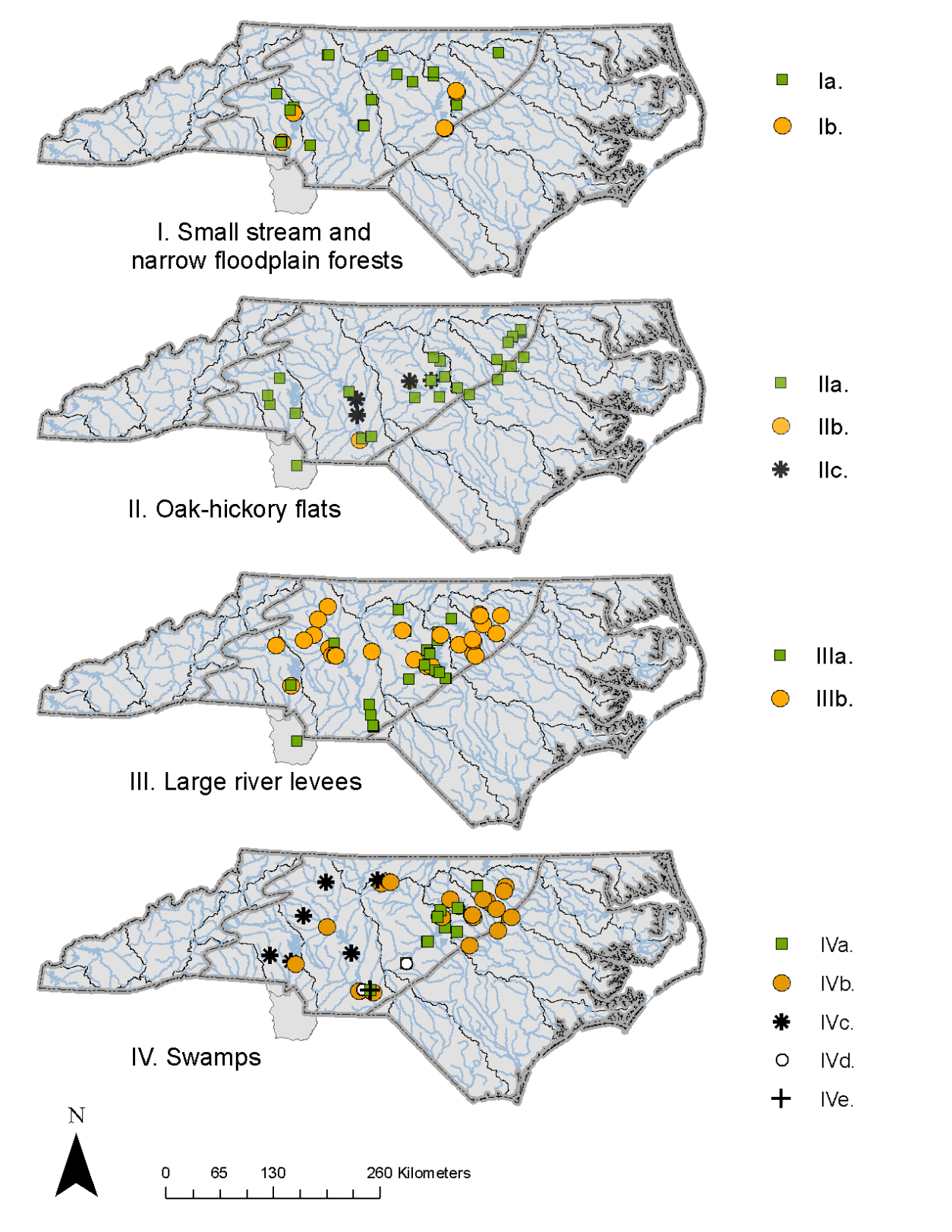 Classification as a guide to NVC revision
Classification and description of vegetation types
Critical environmental fields defined
How to do this?
Restoration sites identified and environmental data collected
Restoration sites matched to described vegetation types
Planting lists generated from vegetation type descriptions
Identify critical environmental variables
Classification methods
Random Forests
Preliminary list of environmental predictors established via:
past field work
expert knowledge 
published literature
reference classifications
Easily obtainable, GIS-derived environmental variables
Add graphic related to literature evironment or gis
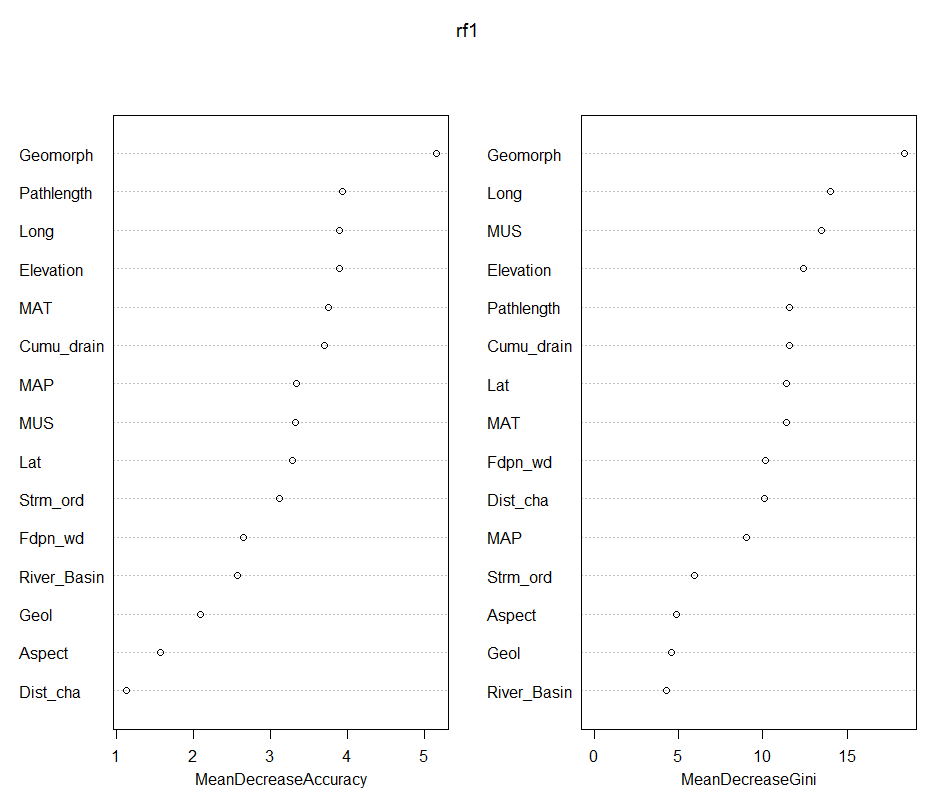 Classification methods, particularly Random Forests, great at identifying and ranking important variables
Classification and description of vegetation types
Critical environmental fields defined
How to do this?
Restoration sites identified and environmental data collected
Restoration sites matched to described vegetation types
Planting lists generated from vegetation type descriptions
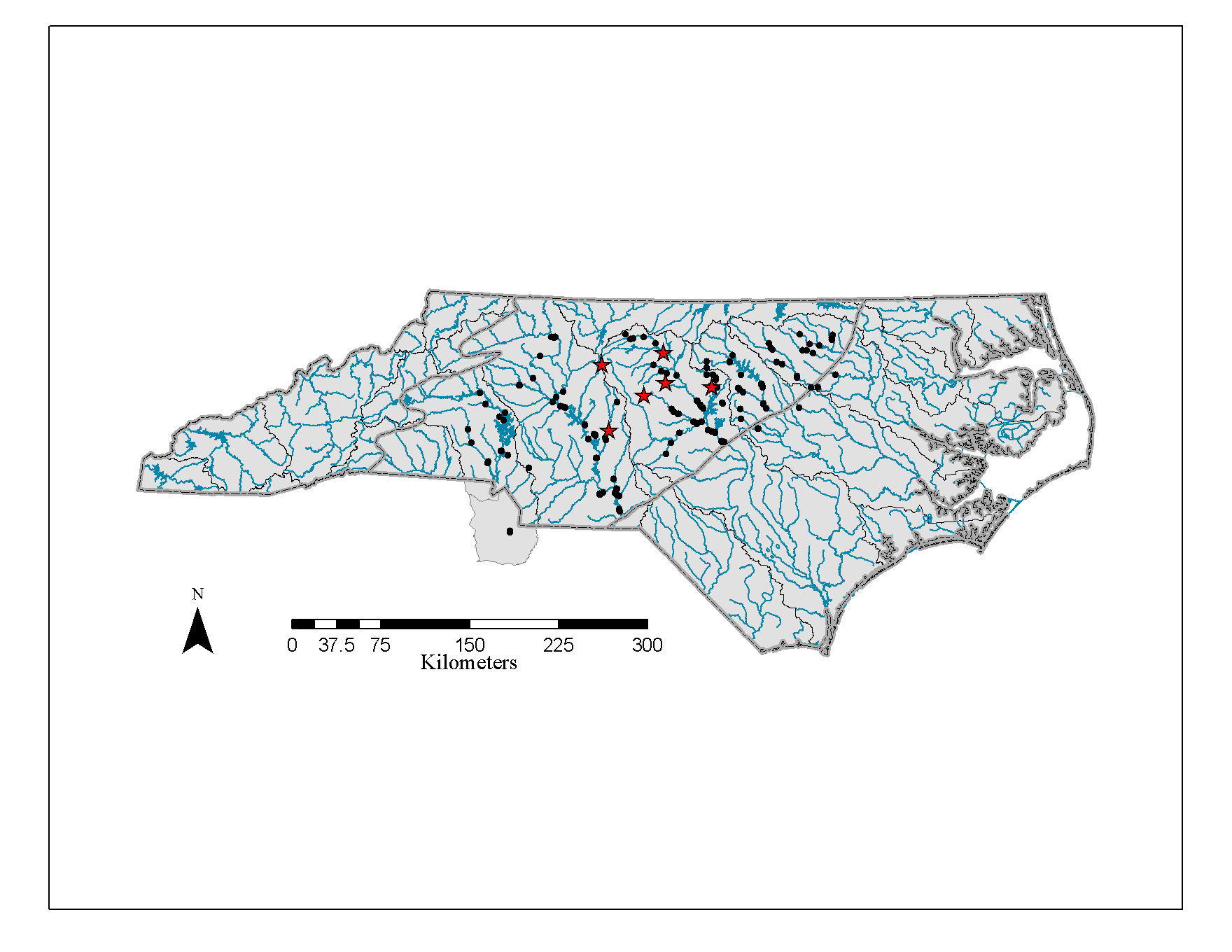 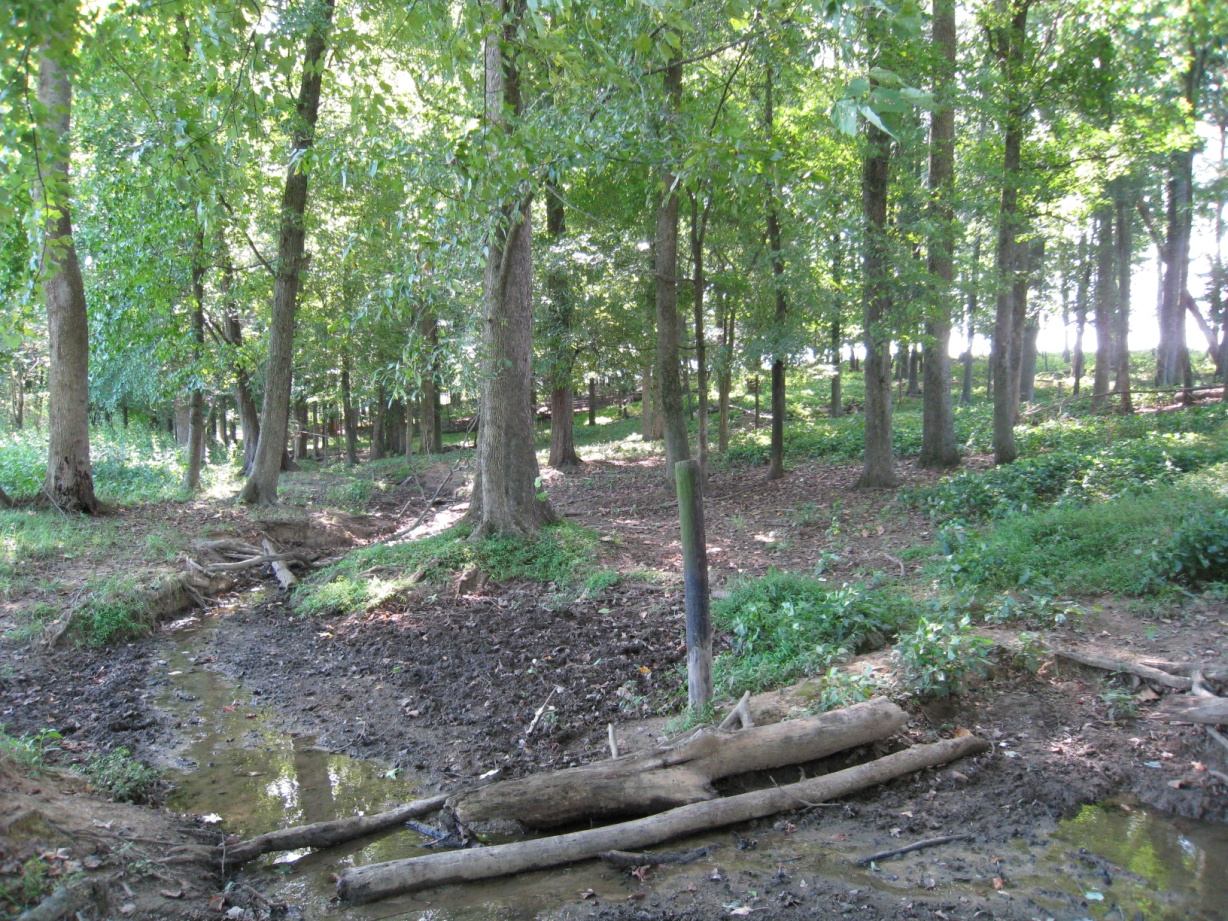 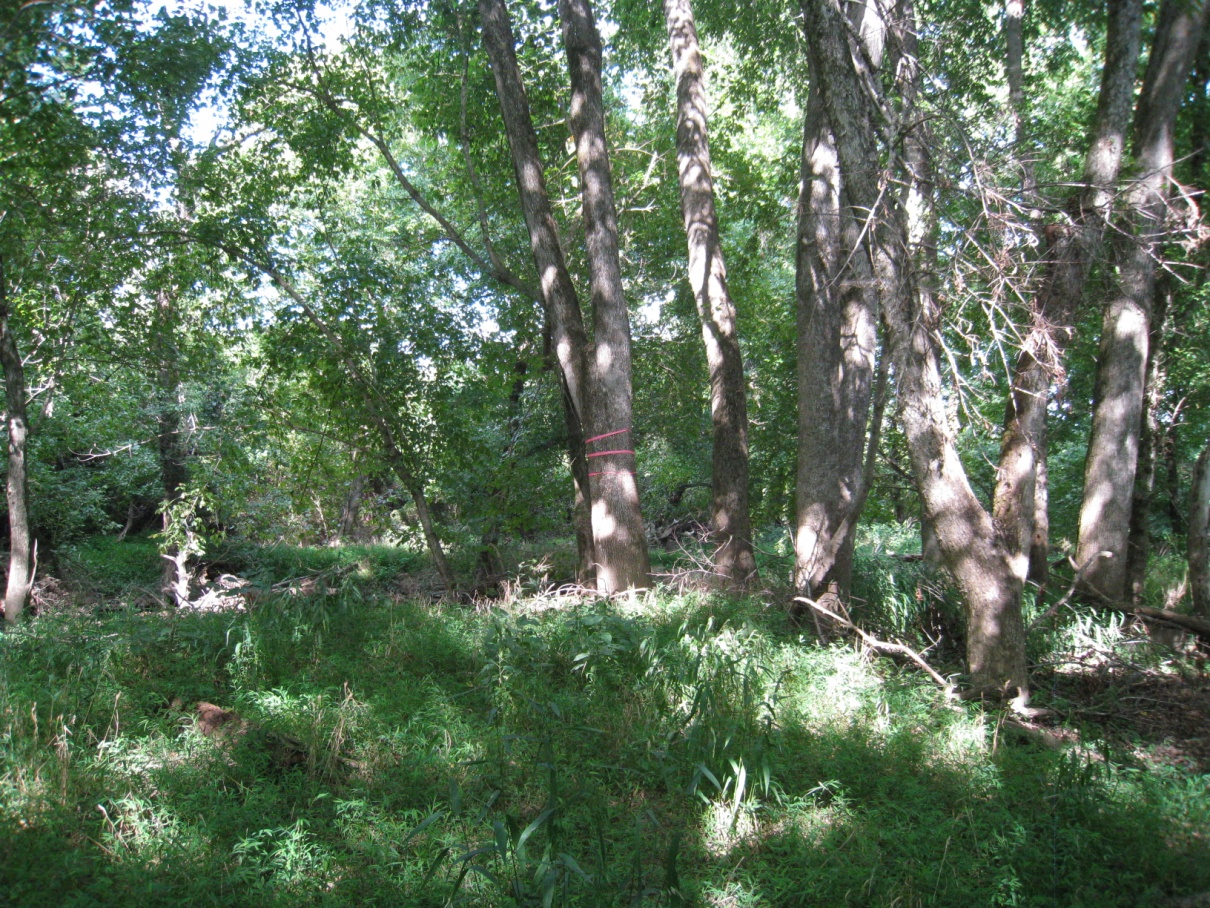 Wells Creek,
XXX County
Mason Farm,
Orange County
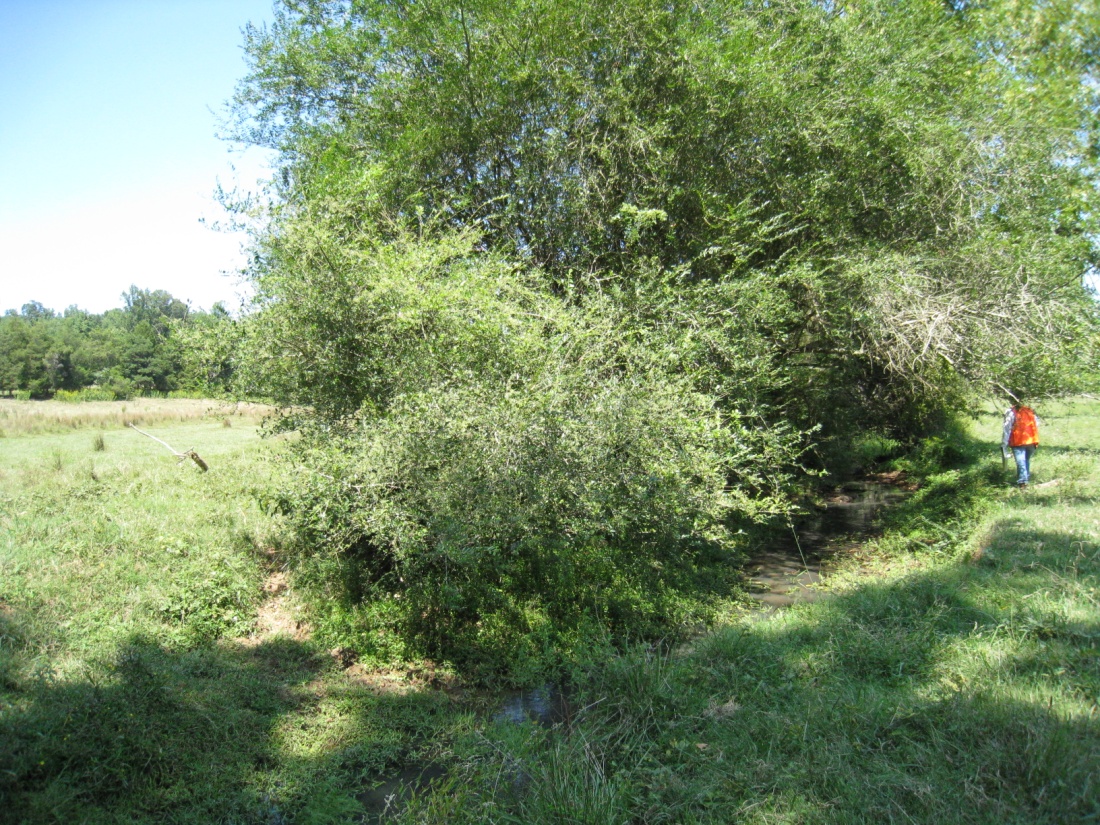 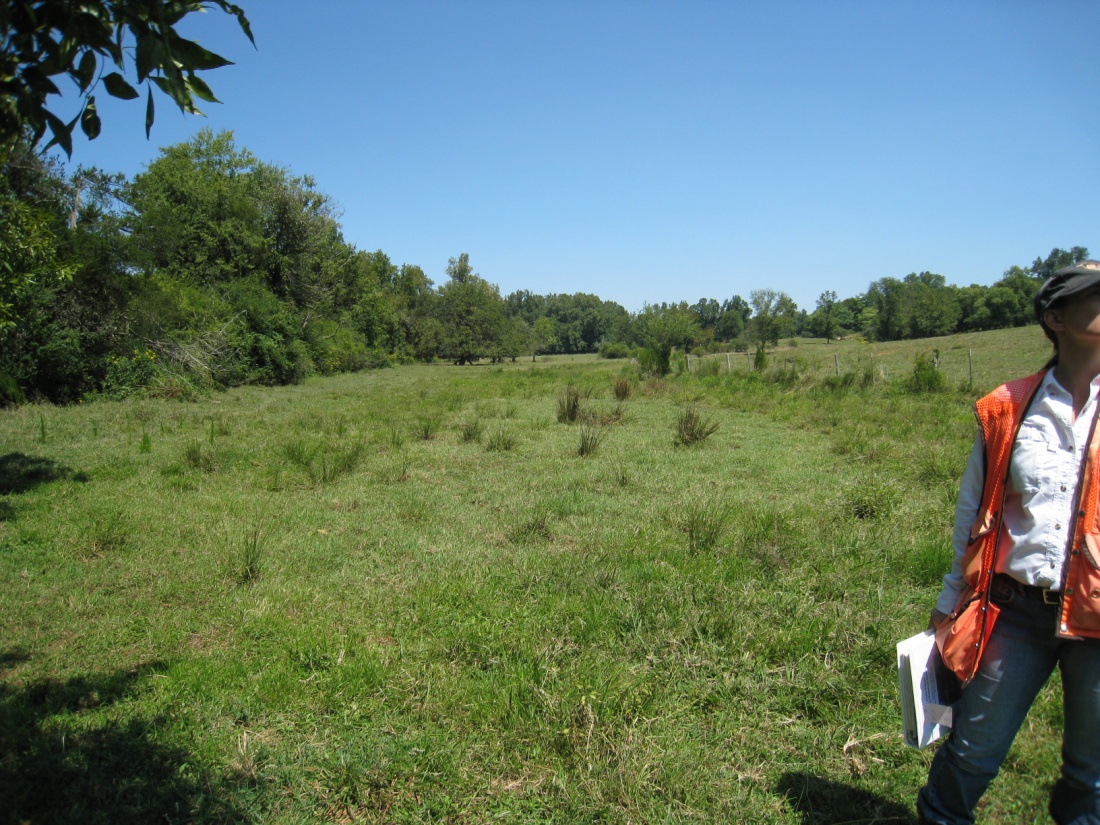 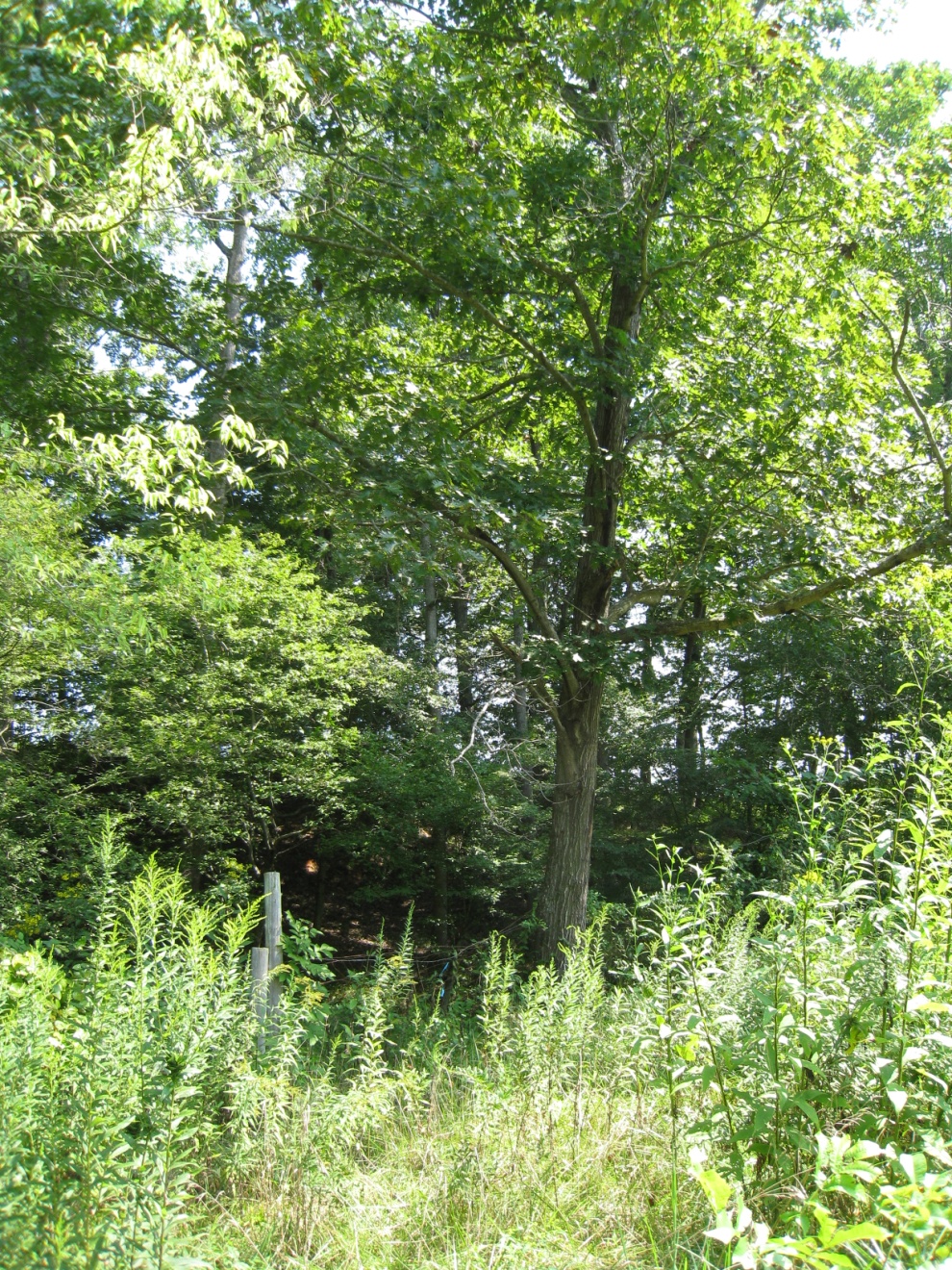 Mill Creek,
XXX County
Sandy Creek,
XXX County
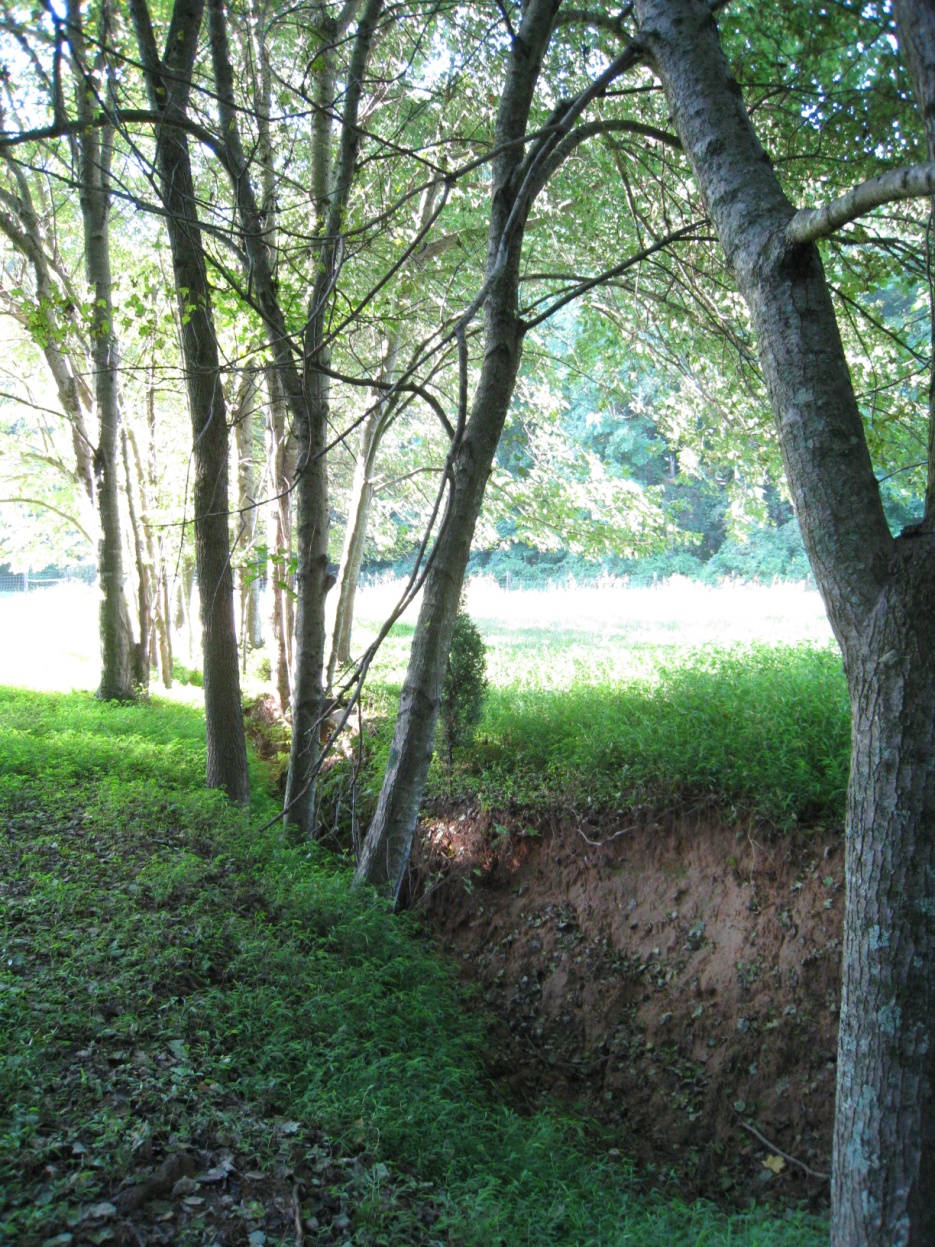 UT to West Fork Deep,
XXX County
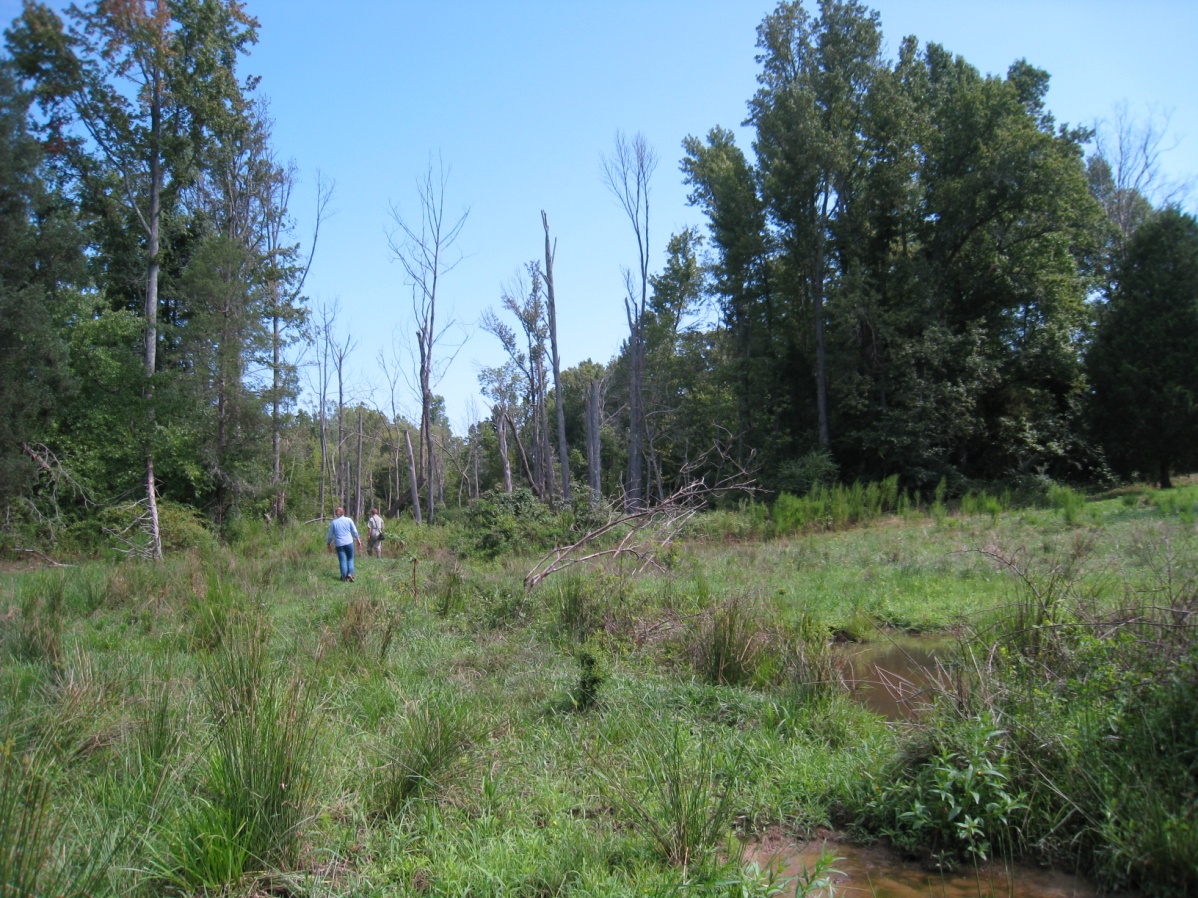 UT to Haw,
XXX County
Collected environmental data (field and GIS) at each site
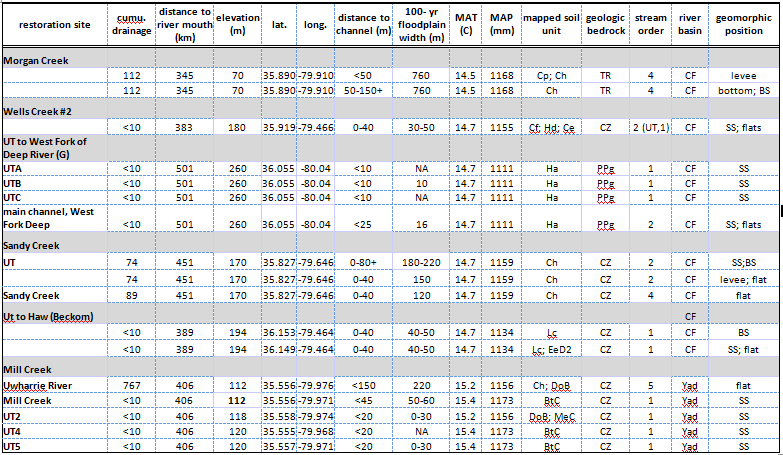 Classification and description of vegetation types
Critical environmental fields defined
How to do this?
Restoration sites identified and environmental data collected
Restoration sites matched to described vegetation types
Planting lists generated from vegetation type descriptions
Quantitative matching
Bray-Curtis dissimilarity metric (Bray & Curtis 1957), defined as,
where Ni = i th environmental variable at the new site, Gi = group average for i th environmental variable, wi = weight for ith environmental variable.
Classification and description of vegetation types
Critical environmental fields defined
How to do this?
Restoration sites identified and environmental data collected
Restoration sites matched to described vegetation types
Planting lists generated from vegetation type descriptions
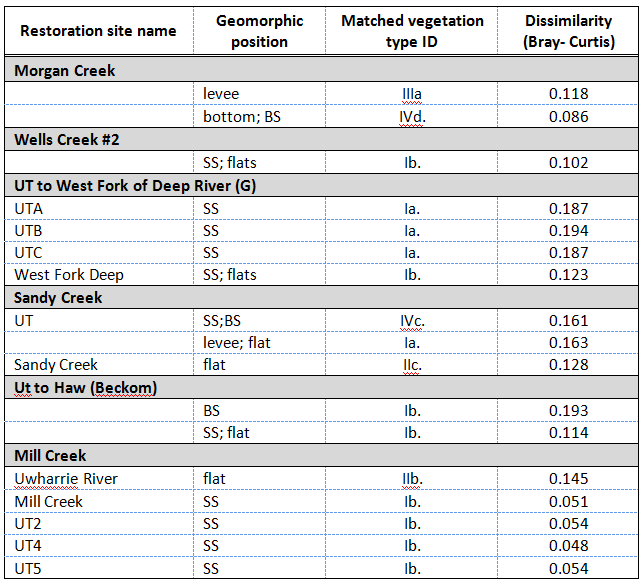 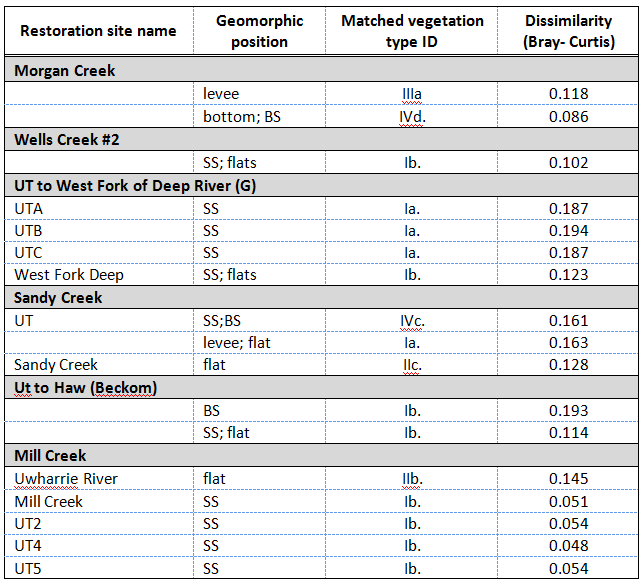 Planting lists
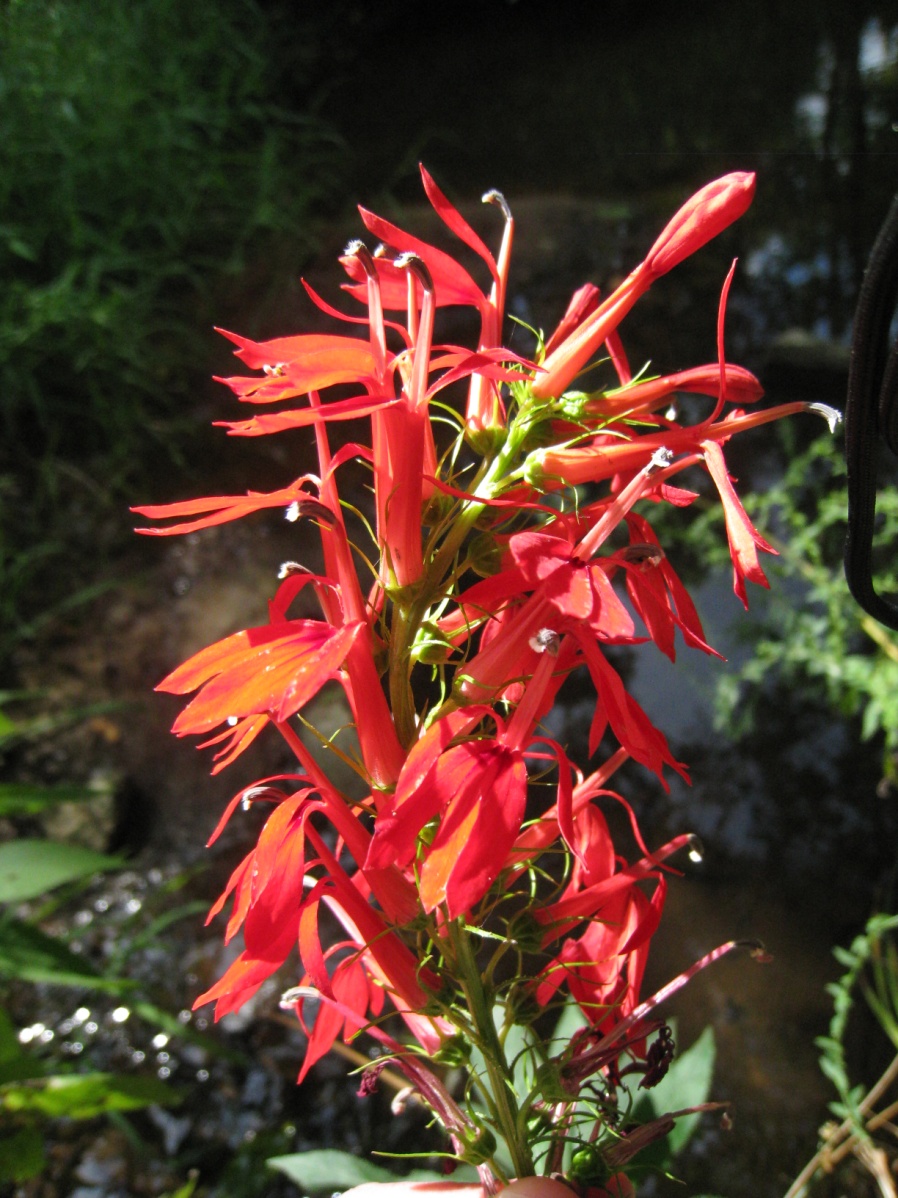 Planting lists may be edited from type-descriptions 
dispersal-limited 
rare species
types with high cover/constancy of early-successional species
Future directions
Broader implementation– other systems, other classifications
Fine-tuning of the tool
Feedback!
Download the tool at:
Thanks
Support for this project came from the  NC Ecosystem Enhancement Program, North Carolina Beautiful, and the Society of Wetland Scientists
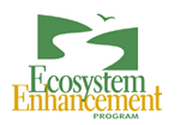 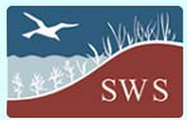 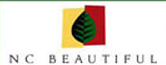 Forbes Boyle, Brenda Wichmann, Jessi Outzs, Jose Zúñiga, Megan Faestel, Brucie Sorrie, Richard LeBlond, Mike Schafale, and the Plant Ecology Lab at UNC
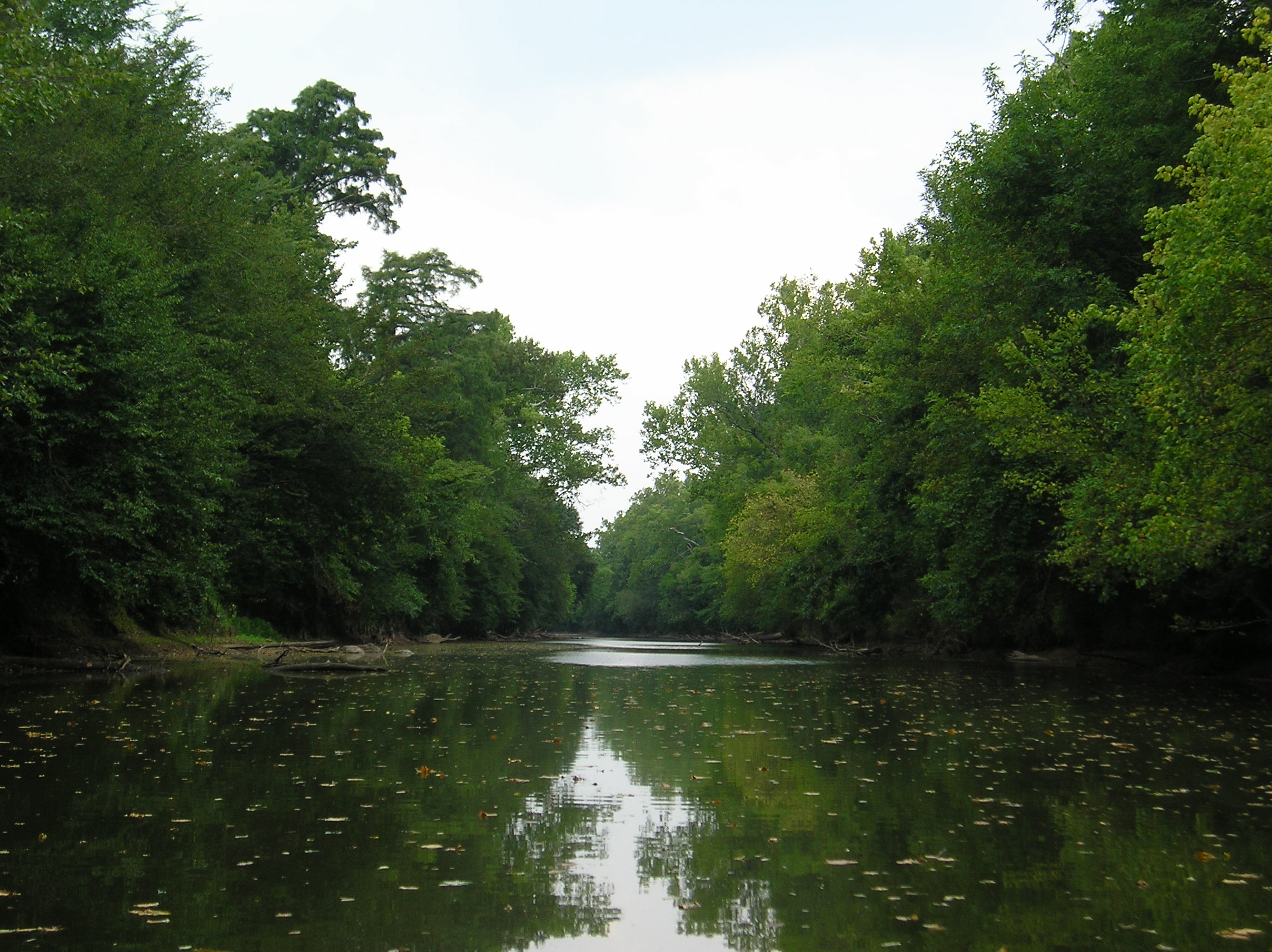 Questions?